19.02.2014
Развитие орфографической грамотности через организацию учебно-исследовательской деятельности по изучению словарных слов по русскому языку во 2 классе
Из опыта работы учителя начальных классов СШ №1 г.Лиды  Можуговой Анжелики Войтеховны
19.02.2014
Этапы работы
Обсуждение
Поиск
Систематизация
Выступление
Подведение итогов
19.02.2014
Методы исследовательской деятельности
19.02.2014
Зрительные ассоциации
19.02.2014
МЕДВЕДЬ- МЁД
мЕдведь – мЁд  вЕдающий!
Е
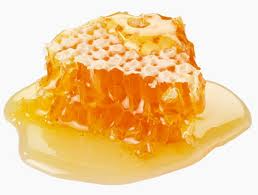 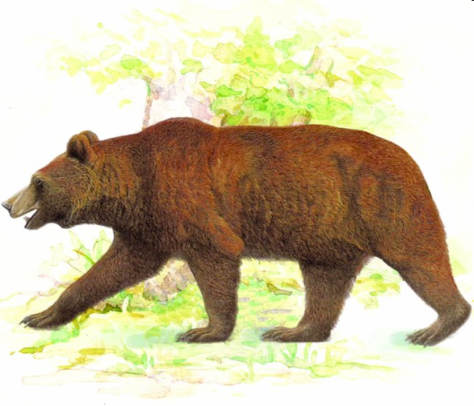 19.02.2014
А
КАПУСТА  -  ЗАЯЦ         Я ЗАЯЦ ЛЮБЛЮ КАПУСТУ.
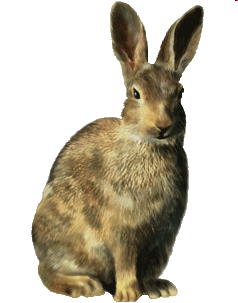 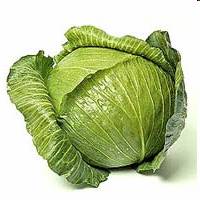 19.02.2014
Ребусы
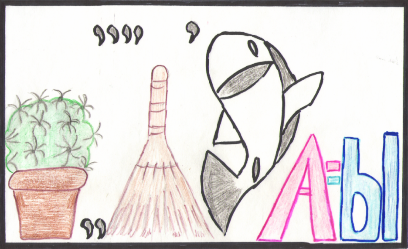 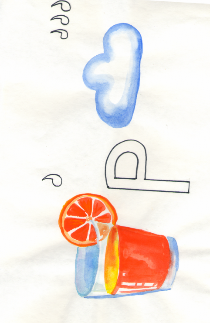 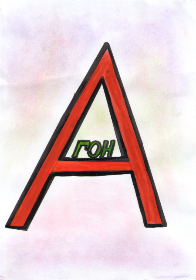 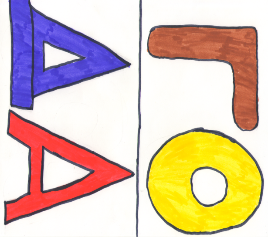 19.02.2014
Графиксация
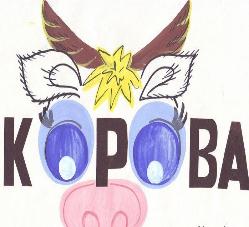 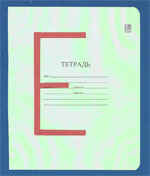 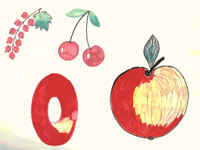 19.02.2014
Генератор кроссвордов
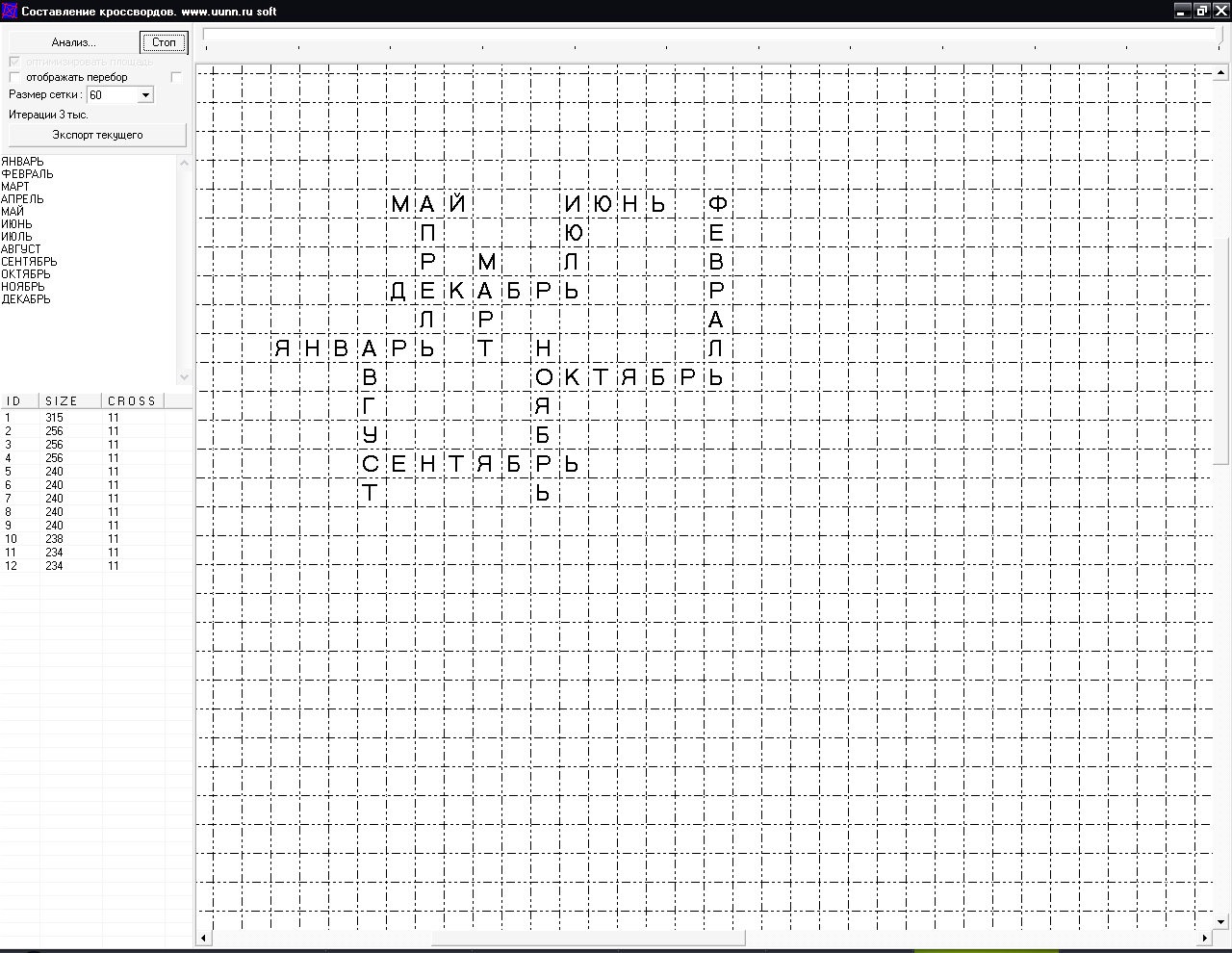 19.02.2014
Кроссворды
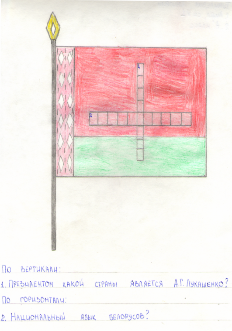 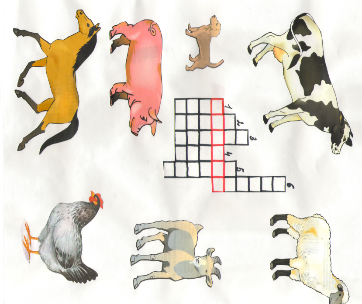 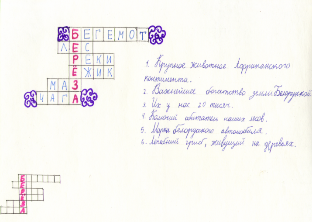 19.02.2014
Звуковые (фонетические) ассоциации
Я вышел на улицу и увидел много знакомых лиц. 
мебель из ели  
Пальто носит папа.
Купите мальчику газировку в магазине.
комната для Наты
ягода целый год
соловей поёт соло.
хорошо петь хором.
19.02.2014
Рифмованные стихи
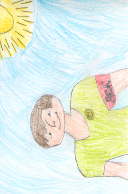 Дежурный дежурит
В классе  моём.
А мы на зарядку
Всем классом пойдём!
                (Тумилевич Дмитрий)

                 Яблоко красивое
                 чудесное прекрасное.
                 К осени поспело
                 в рот к нам захотело.
                                    (Алчинбаева Александра)

Солнышко во дворе, 
А в саду тропинка.
Сладкая ты моя,
Ягода-малинка.
                      (Бурдун Виктория)
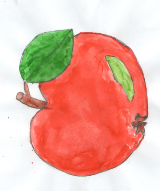 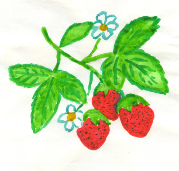 19.02.2014
Метод «Проба пера
Поход в магазин
	Сегодня воскресенье. Я с родителями еду в магазин. С нами едет моя маленькая сестра. В магазин мы едем по широкой дороге. Папа ведет машину аккуратно, потому что сейчас декабрь, на дорогах очень скользко.
В магазине он  покупает белорусский набор инструментов, мама – красивое желтое пальто, я – новую книгу о Беларуси, а сестра – альбом и цветные карандаши.
Возвращаемся домой довольные. За обедом мы обсуждаем, как прошел день.
 
                                                                                                Семишин Никита

Зимние каникулы
Наступила зима. За ноябрем пришел декабрь. Ударил мороз. Ребята с нетерпеньем ждут каникул и конечно Новый год! Вчера мы украсили свой класс. В Беларуси все города и сёла тоже готовятся к празднику . В домах пахнет яблоками и конфетами .На новогодний ужин мама приготовит мой любимый торт «Птичье молоко» и огромный пирог, откроет банку с солеными огурцами и помидорами, выращенные на нашем огороде. Каникулы – хорошая пора!
                                                                                                      Машута Полина
19.02.2014
Этимология слова
Берёза –бер  
Ворона –в͇орон
Рябина –рябь
Корова – кор 
Заяц – «зай» 
Петух – петь
Воробей – вор-
Презентация слова
19.02.2014
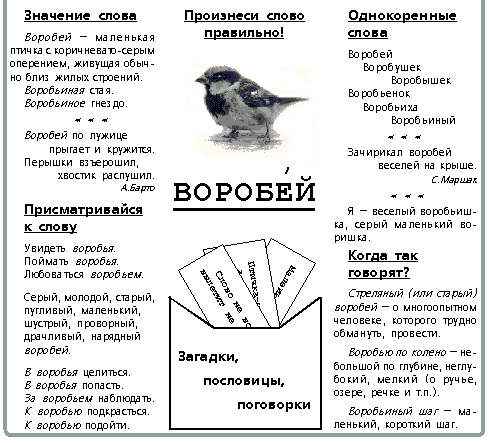 19.02.2014
СПАСИБО 
ЗА ВНИМАНИЕ !